Развитие взаимодействия с другими как универсальной компетентности младшего школьника
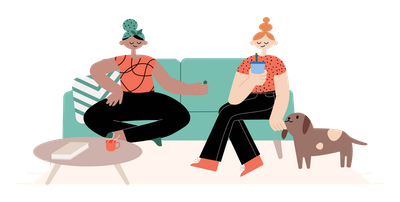 Глобальные изменения в культурной, социальной и экономической сферах во второй половине XX века вызвали новые бурные дискуссии о содержании школьного образования. 

Во-первых, усилились позиции «компетентностного подхода», ориентированного на обучение использованию знаний. «Прикладное знание» стало рассматриваться как новая часть обязательного минимума школьного образования. 

Во-вторых, предприниматели, ученые и политики поставили под сомнение привычное понимание «необходимых знаний и навыков». Речь шла не только о сомнениях в традиционном наборе «предметных» знаний, но и о новом соотношении специальных (предметных) и общих (непредметных) знаний и навыков. То есть частью обязательного образовательного результата стали считаться и «универсальные навыки».
Компетентность
интегрированный набор знаний, навыков и деятельностных установок, которые мобилизуются в определенном контексте для решения определенной задачи, для достижения определенного результата
ЗНАНИЯ
Факты, цифры, идеи, теории, которые уже известны и способствуют пониманию данной задачи или предмета
Способности совершать конкретные действия и использовать имеющиеся знания для достижения результатов
НАВЫКИ
ДЕЯТЕЛЬНОСТНЫЕ УСТАНОВКИ
Принципы, влияющие на то, как человек реагирует на идеи, людей и ситуации
ЗНАНИ
НАВЫКИ
УСТАНОВКИ
ДЕЙСТВИЕ
КОМПЕТЕНТНОСТЬ
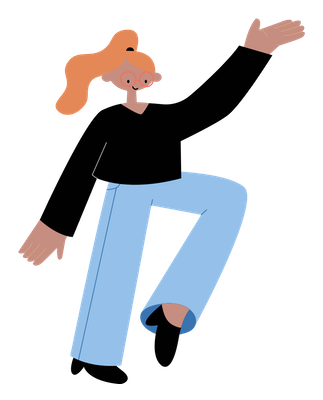 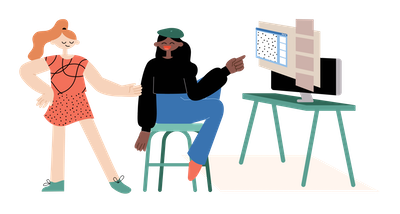 Компетентность мышления:
понимание, анализ и интерпретация задачи, поиск и выделение закономерностей в массиве фактов; идентификация неявно заданных качеств предметов и явлений, скрытых ресурсов для решения задачи; выстраивание причинно-следственных цепочек, в том числе разветвленных с необходимой степенью детализации; применение формальной логики в условиях недостаточного знания; выделение главного, противоречий, аналогий, построение классификаций…
выбор и применение вариантов для решения комплексных задач, в том числе открытых (имеющих более одного решения);
креативное мышление, изобретательность (продуктивное действие в ситуациях новизны и неопределенности при недостатке информации; создание собственного продукта, обладающего субъективной или объективной новизной и оригинальностью);
системное мышление, понимание и интерпретация эстетики закономерностей и степени универсальности их применения; симуляционное моделирование комплексных процессов и явлений (выбор и учет значимых факторов, принятие решений в изменчивой среде, в том числе организованной сетевым образом; управление рисками, компенсация провалов и сохранение устойчивости системы; модульные многозадачные решения; выбор баланса между скоростью при выполнении известного алгоритма и адаптивностью к изменившимся условиям)…
Компетентность взаимодействия с другими
способность сотрудничать и взаимодействовать, устанавливать, развивать и поддерживать социальные связи в качестве лидера и участника команды, брать и распределять ответственность, координировать командную работу; 
способность вести переговоры (способность убеждать других, обосновывать свою позицию, уважать интересы других, учитывать социальное и культурное разнообразие), разрешать конфликты, понимать возможность объективных конфликтов интересов между социальными группами; 
способность поддерживать с людьми сильные и слабые связи
Компетентность взаимодействия с собой:
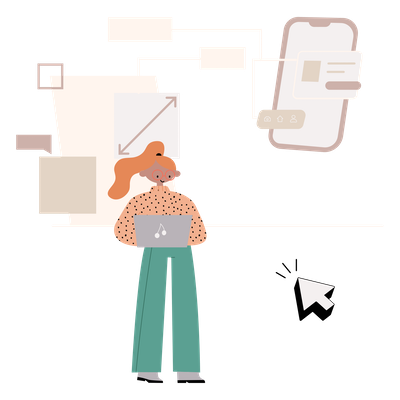 саморегуляция, самоконтроль, в том числе распознавание своих эмоций и управление ими;
самоорганизация - способность человека рефлексивно относиться к своей деятельности, мобилизовать себя на выполнение задач, способность выбирать стратегию настойчивости или гибкости…
Чтобы выполнить стыковку рамки компетентностей с образовательной программой, нужно последовательно: 
- определить «предметные» результаты (компетентности), на достижение которых направлено обучение; 
- определить принципы включения элементов универсальных компетентностей в «предметные» результаты и сформулировать их для всего спектра дисциплин; 
- выявить наиболее эффективные для достижения этих результатов методы обучения; 
- проанализировать повседневные жизненные ситуации учащихся и использовать их при создании обучающей среды с учетом предыдущих пунктов.
Технологии в развитии универсальной компетенции помогают:
- помогает открывать для детей возможности XXI  века
- программирование очень хорошо подходит для того, чтобы задействовать именно внутреннюю мотивацию ребенка, вместо того чтобы поощрять его системой внешних вознаграждений- программирование оказывается уникальным инструментом, помогающим ученикам раскрыть свой творческий потенциал, найти возможности для самовыражения и участвовать в жизни сообщества, в котором они учатся друг у друга и в которое привносят что-то свое
- ребенок учится программировать, учится понимать новые идеи и учится учиться
Универсальные компетентности
Это компетентности, которые необходимы каждому человеку для личного развития и саморазвития, успеха на рынке труда, социальной включенности и активной гражданственности.
Они развиваются в процессе непрерывного обучения на протяжении всей жизни.
Все универсальные компетентности одинаково ценны.
Компетентности могут применят в разных контекстах и комбинациях, они пересекаются и переплетаются при решении конкретной задачи.
Благодарю за внимание!
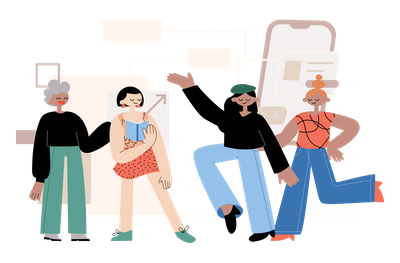